Работа ОУ с семьёй, находящейся в социально опасном положении
Семинар для Заместителей Директоров по воспитательной работе в ОУ
Семья, находящаяся в социально опасном положении, - семья, имеющая детей, находящихся в социально опасном положении, а так же семья, где родители или законные представители несовершеннолетних не исполняют своих обязанностей по их воспитанию, обучению и (или) содержанию и (или) отрицательно влияют на их поведение, либо жестоко обращаются с ними.
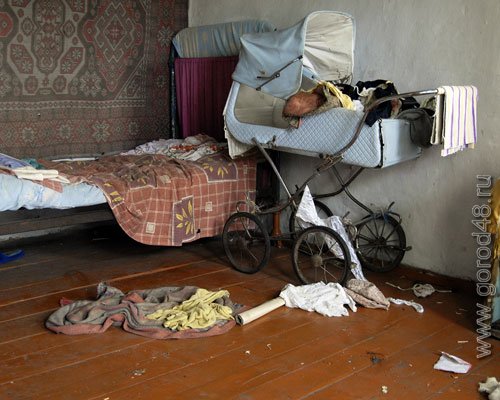 ФЗ «об основах системы профилактики безнадзорности  и правонарушений несовершеннолетних»
Несовершеннолетний, находящийся в социально опасном положении, – лицо в возрасте до 18 лет, которое вследствие безнадзорности или беспризорности находится в обстановке, представляющей опасность для его жизни или здоровья либо не отвечающей требованиям к его воспитанию или содержанию, либо совершает правонарушение или антиобщественные действия.
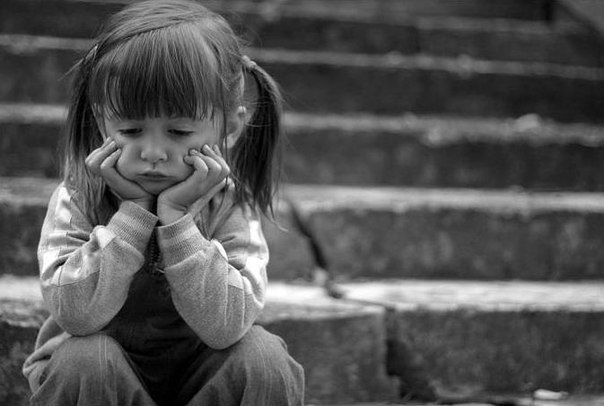 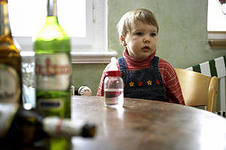 ФЗ «об основах системы профилактики безнадзорности  и правонарушений несовершеннолетних»
Основные задачи деятельности по профилактике безнадзорности и правонарушений несоверешеннолетних:
Предупреждение безнадзорности, беспризорности, правонарушений и антиобщественных действий несовершеннолетних, выявление и устранение причин и условий, способствующих этому. 
Обеспечение защиты прав и законных интересов несовершеннолетних.
Социально-педагогическая реабилитация несовершеннолетних, находящихся в социально опасном положении.
Выявление и пресечение случаев вовлечения несовершеннолетних в совершение преступлений и антиобщественных действий.
Законы РФ
ФЗ «Об основах системы профилактики безнадзорности  и правонарушений несовершеннолетних » №120-ФЗ от 24.06.1999г. 
ФЗ «Об опеке и попечительстве» №48-ФЗ от 24.04.2008г. 
Семейный кодекс РФ
Нормативно-правовая база по выявлению несовершеннолетних и семей, находящихся в трудной жизненной ситуации
Трудная жизненная ситуация
Ситуация, объективно нарушающая жизнедеятельность гражданина по причинам:
Инвалидности
Неспособности к самообслуживанию в связи с 
Преклонным возрастом
Болезнью
Безработицы
Сиротства
Одиночества
Безнадзорности
Малообеспеченности
Конфликтов и жестокого обращения в семье
Нарушения прав и законных интересов (в том числе и детей)
Отсутствия определенного места жительстваи т.д.
Которую он (гражданин) не может преодолеть самостоятельно
Стадии трудной жизненной ситуации (семейного неблагополучия)
Ранняя – не зафиксировано нарушение прав ребёнка
Своевременная – зафиксировано нарушение прав ребёнка, не повлекшее за собой угрозу жизни и здоровья.
Поздняя – зафиксировано нарушение прав ребёнка, повлекшее за собой угрозу жизни (здоровья).
Целевые группы семей (детей), находящихся в трудной жизненной ситуации
Группа семей (детей), находящихся в определённом социальном неблагополучии (ситуация, связанная с экономическими, юридическими, педагогическими, психологическими или медицинскими проблемами, не повлекшая за собой нарушение прав ребёнка), далее Семьи (дети) в ОСН.
Группа семей (детей), относящихся к группе риска (ситуация, связанная с экономическими, юридическими, педагогическими, психологическими или медицинскими проблемами, повлекшая за собой нарушение прав ребёнка без угрозы его жизни, здоровью), далее Семьи (дети) в ГР. 
Группа семей (детей), находящихся в социально опасном положении, (ситуация, связанная с экономическими, юридическими, педагогическими, психологическими или медицинскими проблемами, повлекшая за собой нарушение прав ребёнка, связанные с угрозой его жизни и здоровью), далее Семьи (дети) в СОП.
Структура психолого-педагогического сопровождения семьи, оказавшейся в трудной жизненной ситуации
Психолого-педагогическая поддержка ребёнка
Развитие учебных и коммуникативных навыков ребёнка;
Формирование мотивационно-волевой сферы личности ребёнка;
Помощь в профессиональном самоопределении подростков;
Развитие навыков продуктивного взаимодействия с родителями.
Структура психолого-педагогического сопровождения семьи, оказавшейся в трудной жизненной ситуации
Психолого-педагогическая и образовательная поддержка родителей/опекунов:
Развитие родительских навыков;
Развитие способности понимать потребности и способности детей;
Обучение продуктивным способам понимать и разрешать семейные конфликты;
Развитие навыков продуктивного взаимодействия с детьми.
Структура психолого-педагогического сопровождения семьи, оказавшейся в трудной жизненной ситуации
Деятельность по налаживанию позитивного семейного взаимодействия:
Расширение сети социальных контактов семьи;
Стимулирование позитивной социальной активности членов семьи через вовлечение в клубную деятельность;
Создание условий для развития функциональных стереотипов семейного взаимодействия.
Структура психолого-педагогического сопровождения семьи, оказавшейся в трудной жизненной ситуации
Мониторинг семейной динамики:
Исследование исходного состояния семейной системы и психологических особенностей детей;
Выделение функциональных и дисфункциональных характеристик семейной системы;
Отслеживание изменений функциональных и дисфункциональных характеристик семейной системы.